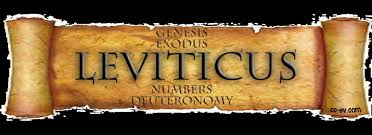 LESSONS FROM LEVITICUS
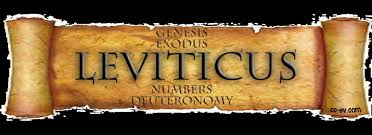 Sacrifice
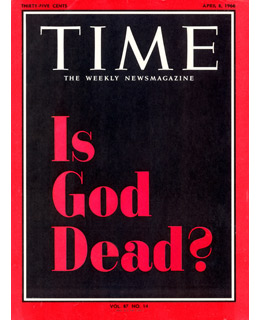 “Instead of churches preaching about people going to heaven when they die, they should preach about people helping each other in this life because that’s all we have”
LESSONS FROM LEVITICUS
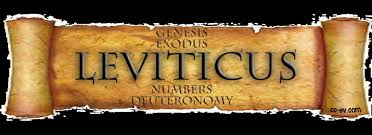 Sacrifice
“giving up something for something you want more”
LESSONS FROM LEVITICUS
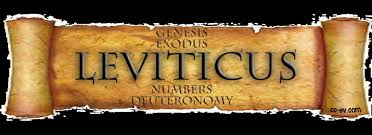 Sacrifice
Blood
Obedience
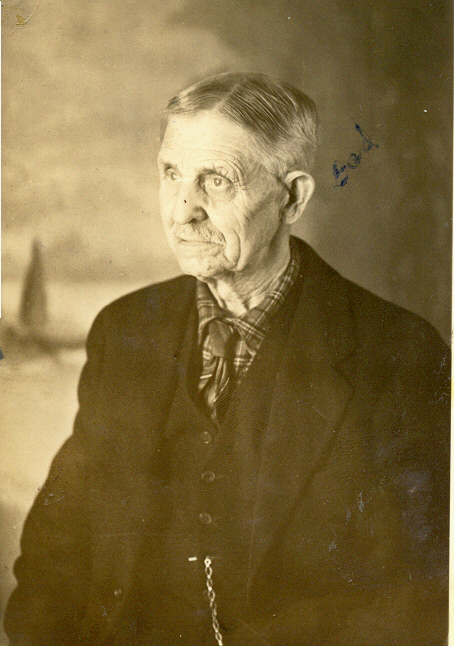